A PANDÉMIA HOSSZÚTÁVÚ HATÁSA A DIGITÁLIS GAZDASÁGRAGINOP-3.1.1-VEKOP-15 „OKTATÁSI INTÉZMÉNYEK ÉS IKT VÁLLALKOZÁSOK KÖZÖTTI EGYÜTTMŰKÖDÉS ÖSZTÖNZÉSE ÉS TÁMOGATÁSA” („PROGRAMOZD A JÖVŐD!”) PROJEKT
Összefoglaló prezentáció
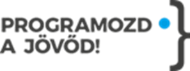 Készült a Kormányzati Informatikai Fejlesztési Ügynökség részére a New Land Media Kft. megbízásából  
2022. május 19.
Tartalomjegyzék
2. oldal
1. Bevezetés
3. oldal
Bevezetés
A kutatás háttere
A digitalizáció, az innovatív technológiák megjelenése és megállíthatatlan terjedése gyökeresen alakítja át a vállalkozások, a lakosság és a közigazgatás mindennapi életét/működését, munkafolyamatait. 
Az egyes uniós tagországok digitális felkészültségét vizsgáló Digital Economy and Society Index (DESI) 2021. évi jelentése alapján Magyarországon a kis- és közepes vállalkozások digitális felkészültségét mérő dimenzió (a digitális technológiák integráltsága) a legnagyobb lemaradást mutató terület.
DESI 2021. ÉVI RANGSOR
4. oldal
Forrás: Digital Economy and Society Index (DESI) 2021 Hungary
Bevezetés
A digitális gazdaság fogalmi lehatárolása
Mit tekintünk digitális gazdaságnak? 
Számos nemzetközi (pl. OECD) és hazai (pl. Századvég economic footprint tanulmány) kutatás igyekezett valamilyen közelítő meghatározást adni a digitális gazdaság definíciójára, ugyanakkor a definíciót övező konszenzus sem a nemzetközi szakirodalomban, sem uniós, illetve hazai jogszabályokban nem jegecesedett ki. 
Egy piac működését leginkább annak keresleti (digitális technológiák igénybevétele) és kínálati oldalának (IKT-szektor) módszeres elemzésével érthetjük meg, ezért jelen kutatás során is ezt a megközelítést alkalmaztuk:
Keresleti oldal: az IKT-szektor által előállított termékeket és szolgáltatásokat (is) igénybe vevő, más nemzetgazdasági ágazatokban tevékeny vállalkozások
Kínálati oldal: a hazai IKT-szektor
(TEÁOR ’08 szerinti J – IKT szolgáltatás és C26 - IKT feldolgozóipar nemzetgazdasági ágak)
5. oldal
Bevezetés
Kutatás célja
Jelen kutatás célja annak feltárása volt, hogy…
A járvány okozta válságból való kilábalásban mekkora szerepe lesz várhatóan a digitális gazdaságnak?
6
A pandémia milyen hosszútávú hatást gyakorolhat a digitális gazdaságra?
Milyen hatást gyakorolt a pandémia a hazai digitális gazdaság és munkaerőpiac kínálati és keresleti oldalára?
a változások mögött milyen okok, tényezők húzódnak meg?
Melyek a változások által érintett legfontosabb részterületek?
Milyen pozitív és negatív változásokat hozott a járványidőszak, és
5
1
4
2
3
6. oldal
Bevezetés
Kutatás hipotézisei (I. )
H1: A hazai digitális gazdaság kínálati oldala (IKT-szektor) nyertese (volt) a COVID-19 pandémiás időszaknak és további jelentős bővülést érhetett volna el, amennyiben a keresleti oldal szereplői (IKT és nem IKT vállalkozások egyaránt) nagyobb affinitást mutatnának a digitális megoldások adaptálása iránt.
H2: A hazai vállalkozások (különösen a mikro- és kisvállalkozások) kevésbé ismerték fel a digitális fejlesztések jelentőségét tevékenységük hatékonyabbá tétele, illetve az általuk nyújtott szolgáltatások elérhetőségének, minőségének javítása terén.
H3: A hazai iparágakban tevékenykedő vállalkozások alacsony digitalizáltsági szintje mögött elsősorban a digitális fejlesztések előnyeinek fel nem ismerése, azok vélt vagy valós költségessége és a tulajdonosi kör, továbbá a foglalkoztatottak megfelelő digitális felkészültségének hiánya állhat.
H4: A COVID-19 miatti korlátozások kettős hatást gyakoroltak a vállalkozások digitális hozzáállására: egyrészt növelték egyes online szolgáltatások igénybevételét, másrészt viszont – a gazdasági visszaeséssel kapcsolatos aggodalmak miatt – visszafogták a digitális fejlesztésekre vonatkozó terveiket.
7. oldal
Bevezetés
Kutatás hipotézisei (II. )
H5: Az IKT ágazat képviselői és az egyéb ágazatokba sorolt vállalkozások eltérően ítélik meg a digitális gazdaság következő években várható fejlődését: az IKT szektorban nagyobb bővülésre számítanak, az egyéb ágazatok viszont továbbra is csak a legelkerülhetetlenebb fejlesztéseket tervezik megvalósítani.
H6. Az IKT vállalkozások vélhetően túlértékelik a pandémia hatását, míg az egyéb vállalkozások igyekeznek visszatérni a pandémia előtti ügymenethez: számukra a járványhelyzet nem digitalizációs lehetőség, sokkal inkább túlélési gyakorlat. 
H7: Mind az IKT, mind az egyéb vállalkozások körében a digitális munkaerőhiány, illetve a digitális megoldások versenyképességi hozadékának fel nem ismerése az elérhetőnél lassabb fejlődés jellemző magyarázata. 
H8: A legoptimálisabb megoldás a hazai vállalkozások digitális felkészültségének növelése érdekében az lenne, ha a kormányzati beavatkozások, különösen az uniós forrásból megvalósuló fejlesztéspolitikai pályázatok különbséget tennének az érintett vállalkozói kör mérete, iparághoz való tartozása, a fejlesztéssel érintett tématerület (core vs. támogató tevékenység) alapján megkülönböztetve kifejezetten célcsoportokra vonatkozó dedikált és tömeges pályázati formákat.
8. oldal
Bevezetés
Kutatás módszertana
A minta mérete: összesen 1520 db legalább 3 főt foglalkoztató társas vállalkozás
A tanulmány elkészítése során az alábbi módszertani eszközöket alkalmaztuk:
Nemzetközi és hazai szakirodalmi források feldolgozása (szakirodalmi háttér, illetve a kutatási előzmények) a nemzetközi összehasonlítást is tartalmazó helyzetelemzés fejezet, illetve a jövőre vonatkozó várakozásokat bemutató előrejelzések fejezet elkészítése érdekében.
Primer kutatás lefolytatása a másodlagos források feldolgozása során szerzett információk finomhangolása, illetve az esetlegesen hiányzó információk begyűjtése érdekében.
250 társas IKT vállalkozás
1270 társas nem IKT vállalkozás
Computer Assisted Telephone  Interview (CATI) módszer
15 perces kérdőív
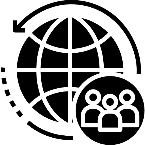 Nem IKT vállalkozások: régió és ágazat szerint reprezentatív
IKT vállalkozások: nem reprezentatív
9. oldal
2. Nemzetközi és hazai szakirodalmi források feldolgozása
10. oldal
A másodlagos források legfontosabb megállapításai (I.)
A pandémia minden ágazatban és régióban több évnyi technológiai fejlesztést katalizált néhány hónap leforgása alatt (McKinsey jelentés) és tartósan felgyorsítja a digitális átalakulást és a feltörekvő technológiák alkalmazását (KPMG CIO report).
A járvány következtében bevezetett kijárási korlátozások során a digitális infrastruktúrák jól bírták a megnövekedett terhelést (ITU).
A kialakult helyzet kezelésére rendkívül kevés vállalatnak volt kész forgatókönyve: tízből három IT vezetőnek volt az otthoni munkavégzésre való áttéréshez szükséges digitális stratégiája és az ehhez szükséges eszközparkja (KMPG CIO report).
A pandémia különböző módon hatott az ágazatokra: egyes szektorok esetében az új üzleti modellek kialakítása okozta a legnagyobb kihívást, máshol az értékláncban bekövetkezett diszrupciók kezelése okozta a legnagyobb próbatételt, ugyanakkor voltak olyan ágazatok is (pl. az IKT-szektor), melyek a pandémia nyerteseinek mondhatják magukat (KMPG CIO report).
A digitális és technológiai fejlesztésekre fordított erőforrások növekedtek annak ellenére, hogy más területeken inkább a megszorítások voltak jellemzőek. A jobban digitalizált vállalkozások a teljes értékláncot áttekintve újabb és újabb területek digitális fejlesztését igyekeznek megvalósítani, míg a lemaradók körében továbbra is csak egy-egy, jellemzően szolgáltatási terület digitalizálása valósul meg (McKinsey éves report).
11. oldal
A másodlagos források legfontosabb megállapításai (II.)
A három legfontosabb technológiai beruházási terület: információbiztonságot garantáló fejlesztések, felhő-infrastruktúrák fejlesztését, ügyfél-elégedettséget növelő és ügyfélfront-felületek fejlesztését célzó beruházások (KMPG CIO report).
A technológiailag vezető vállalatok messze a versenytársak előtt járnak a technológiai beruházások tekintetében (McKinsey éves report).
A vállalatok közötti különbségeket tovább erősíti a felsővezetők technológiai felkészültsége is, ahol ilyen jellegű tudással felvértezett vezető tölt be fontos döntéshozói szerepet, ott a technológiai újítások implementálása is gördülékenyebben és sikeresebben megy végbe (McKinsey éves report).
A multinacionális cégek technológiai integrációs várakozásaival szemben a magyar KKV-k és mikrovállalkozások szintjén azt látjuk, hogy az egyébként is alacsony digitalizáltsági szinten a pandémia sem változtatott jelentős mértékben. A digitális technológiákat működésükbe sikerrel integráló (jellemzően nagyobb, nemzetközi hátterű), illetve az ettől elzárkózó (jellemzően hazai, kisebb) vállalkozások között egyre szélesebbre nyíló digitális szakadék azzal fenyeget, hogy a hazai vállalkozások súlyosan és tartósan elveszítik nemzetközi versenyképességüket (Századvég).
12. oldal
A másodlagos források legfontosabb megállapításai (III.)
A mikrovállalkozások körében végzett felmérésekből egyértelműen látszik, hogy a legkisebb vállalkozások szegmensében a pandémia sem volt elég motivációs erő ahhoz, hogy az érintettek tömegesen álljanak át a digitális megoldásokra (Századvég).
A KKV-szektor aktivitását vizsgálva lényegében ugyanerre a következtetésre juthatunk. A DESI 2021-es jelentése szerint a digitális technológiák integráltsága dimenzióban a járványt megelőző és az az alatti időszak adatai alapvetően nem térnek el egymástól. Az egyetlen különbséget a vállalkozások körében a felhőalapú szolgáltatások igénybevételének látványos emelkedése jelenti, itt a 2020-as 16,1%-os adat 2021-re 25,6%-ra nőtt (Századvég).
Az e-kereskedelmi forgalom látványos – részben a COVID-19 pandémia hatásának betudható – megugrása nem járt együtt a felhasználók számának hasonló mértékű bővülésével. Noha hazai webáruházban, webshopban vagy hirdetési portálon a magyarországi internethasználók csaknem kétharmada vásárolt 2020-ban, a COVID-19 járvány hatása nem volt szignifikáns sem a hazai, sem a határokon átnyúló online vásárlások esetében (Századvég).
13. oldal
3. A primer kvantitatív kutatás eredményeinek bemutatása
Tekintettel arra, hogy a kutatást egymástól jól elhatárolható vállalati mintán (IKT és nem IKT szektorba sorolható vállalkozások körében) végeztük el, így célszerű és logikus volt az elemzést is e szegmentáció szerint elvégezni, kiemelve – ahol szükséges és releváns – a hasonlóságokat, illetve különbözőségeket.
14. oldal
Eredmények a nem IKT vállalkozások körében
A primer kutatási adatokból egyértelműen kiolvasható, hogy a (COVID-19) koronavírus-járvány a digitális technológiák használatát illetően döntően nem hozott érdemi áttörést a hazai (nem IKT) cégek körében.
A nem IKT vállalkozások döntő hányada (80% felett) rendelkezik mobilinternet előfizetéssel (80,4%), vezetékes szélessávú előfizetéssel (87,2%), hordozható (84,8%) és/vagy asztali számítógéppel (86,3%), illetve valamilyen (pl. asztali, irodai vagy multifunkciós) nyomtatóval (94,4%).
Önálló domain alatt futó weboldallal már csak a vállalkozások kétharmada (68,3%), közösségi média profillal (pl. Facebook, LinkedIn stb.) (50,8%) pedig már csak alig felük rendelkezik.
A saját központi informatikai infrastruktúra (40,1%) vagy ennek részbeni megfelelője, a felhőalapú tárhelyszolgáltatások használata (41%), tehát már csak 10-ből 4 vállalkozás esetében releváns, az olyan innovatív technológiák, mint az Ipar 4.0 megoldások alkalmazásáról pedig a megkérdezettek elenyésző kisebbsége (5,2%) számolt be csupán (a növekedés itt ugyan mérsékeltnek mondható, ugyanakkor a bázis is rendkívül alacsony).
15. oldal
Eredmények a nem IKT vállalkozások körében
A szoftverek/alkalmazások közül a legnépszerűbbek – az online számla kibocsátására alkalmas szoftverek (73%), itt mérsékelt növekedés is kimutatható volt a járvány időszakában, ellenben más, például stand alone vállalati adminisztrációs rendszerek (36,1%) használata már csak a megkérdezett vállalkozások egyharmadára jellemző, a több funkcionalitást egyszerre tartalmazó, integrált vállalati támogató rendszerek (12,3%), illetve egyéb, pl. adatelemző szoftverek (13,2%) használata pedig lényegében minden 10. vállalkozásra jellemző csak.
A digitális ügyintézési szolgáltatásokat a megkérdezett nem IKT cégek kétharmada/háromnegyede vesz igénybe – alapvetően a járvány időszakától függetlenül.
A pandémiás időszak a távmunkára, valamint távoktatásra alkalmas online platformok, illetve a kollaborációs vagy video-konferencia platformok használatában – érthető módon – erőteljes, 20-30% közötti bővülést hozott, igaz a bázis (rendre 13,7%, 6,5%, illetve 27,1%) ezekben az esetekben is alacsonynak volt mondható.
16. oldal
Eredmények a nem IKT vállalkozások körében
A járványt megelőző időszakhoz képest (14,5%) 2,5-szeresére (36,4%) nőtt azoknak a vállalkozásoknak az aránya, ahol a munkavállalók legalább 1%-a home office-ban végezte a munkáját, ugyanakkor ez a növekedés a járvány lecsengését követően nem tűnik tartósnak, hiszen a munkavállalók egy része a jövőben inkább a munkahelyi munkavégzést választja, mint az otthonról történőt. A megkérdezett cégek közül ugyanakkor 10-ből 9 úgy nyilatkozott, hogy valamilyen (korlátozott vagy korlátlan) formában biztosítani kívánja munkavállalói számára a távoli munkavégzés lehetőségét.
Az atipikus foglalkoztatási formák egyik sajátos esetét (digitális nomaditás) tekintve is szignifikáns bővülés tapasztalható: a járványhelyzetet megelőző adatokhoz képest a járvány idejére szintén közel 2,5-szeres növekedés következett be, és ez a növekedés várhatóan a járvány időszakát követően is fennmarad. 
Az online kereskedelem terén – az értékesítési volumenek drámai mértékű növekedése ellenére – nem mutatható ki kiugró növekedés.
17. oldal
Eredmények a nem IKT vállalkozások körében
Az informatikai szakemberek hiányát/elérhetetlenségét a megkérdezett vállalkozások döntő többsége (72,8%) alacsony szintű problémaként azonosította, és csak 8,5%-uk vélte úgy, hogy számára jelentős problémát okoz az ilyen szaktudással rendelkező munkavállalók elérhetőségének hiánya. Ennek a vállalkozói szegmensnek a kétharmada (66,5%) az IT szakemberek foglalkoztatásának költségeit sem tartja kiugró problémának, és mindössze kb. minden 6. nyilatkozott úgy, hogy ez számára súlyos gondot jelent. 
Az eredményekből az is kitűnik, hogy a munkavállalók nem megfelelő szintű digitális felkészültsége sem áll a cégek problémalistájának élén: pusztán a megkérdezettek 13,7%-a tartja jelentős problémának a digitális készségek nem elégséges szintjét a munkavállalók körében.
18. oldal
Eredmények az IKT vállalkozások körében
A primer kutatási adatok az IKT-szektor cégei körében sem mértek drámai változásokat, bár e vállalati körben a használati arányok eleve jóval a nem IKT cégek mutatói felett vannak.
Az IKT vállalkozások szinte kivétel nélkül rendelkeznek a magasabb szintű digitalizációs fejlesztésekhez szükséges infrastrukturális feltételekkel: mobilinternet előfizetéssel (92%), vezetékes szélessávú előfizetéssel (94,8%), hordozható (98,8%) és/vagy asztali számítógéppel (88,4%), illetve valamilyen (pl. asztali, irodai vagy multifunkciós) nyomtatóval (100%).
A nem IKT vállalkozásokhoz képest jóval elterjedtebbek az önálló domain alatt futó weboldalak (92%), közösségi média profillal (pl. Facebook, LinkedIn, stb.) viszont már csak valamivel több mint felük (58,8%) rendelkezik.
A saját központi informatikai infrastruktúra közel kétszer több (79,2%) IKT vállalkozásnál fordul elő, mint egyéb cégnél, ahogy a felhőalapú tárhelyszolgáltatások használata (72%) is jóval elterjedtebb e vállalati körben.
Az Ipar 4.0 megoldások alkalmazása ebben a szegmensben ugyan több mint kétszerese a nem IKT cégekhez képest, azonban még így is – a mérsékeltnek mondható növekedés ellenére – mindössze a megkérdezettek 11,2%-a alkalmaz ilyen megoldásokat.
19. oldal
Eredmények az IKT vállalkozások körében
A szoftverek/alkalmazások közül e vállalati körben is az online számla kibocsátására alkalmas szoftverek (81%) a legelterjedtebbek, de az IKT cégek – a nem IKT cégekhez képest – jóval tudatosabbak a különböző, egyéb szoftverek használata terén: stand alone vállalati adminisztrációs rendszereket több mint felük (51,6%), integrált vállalati támogató rendszereket 42%-uk, adatelemző szoftvereket 36,8%-uk használ a mindennapi munkája során. E szegmensben az elektronikus hitelesítésre alkalmas szoftverek elterjedtsége is jelentősen meghaladja (38,4% vs. 20,8%) a nem IKT cégek körében mért adatokat, és itt a növekedés (9,1%) is mérsékeltnek mondható.
A digitális ügyintézési szolgáltatások használata a megkérdezett IKT cégek körében 80%-os vagy afeletti, közülük is a legnépszerűbbek az online pénzügyi szolgáltatások (92%).
A pandémiás időszak hatása a távoli munkavégzést támogató online megoldások közül egyedül a kollaborációs vagy video-konferencia platformok használatában érhető tetten (a növekedés e körben 14,4%-os), távmunkára alkalmas online platformokkal ebben a körben a megkérdezettek 43,2%-a rendelkezik, míg távoktatásra alkalmas megoldásokat csupán az érintettek 17%-a birtokol.
20. oldal
Eredmények az IKT vállalkozások körében
A távoli munkavégzés ebben a vállalati körben jóval kurrensebb a nem IKT cégek körében mért adatokhoz képest: a járványt megelőzően a vállalkozások közel felében (49,2%) a munkavállalók legalább 1%-a dolgozott home office-ban, és ez az arány a járvány idején 79,4%-ra ugrott. A járványt követően itt is tapasztalható némi visszarendeződés, de még így is a vállalkozások közel kétharmadában (65,6%) dolgozna a munkavállalók legalább 1%-a távolról. A megkérdezett cégek között ugyanakkor alig volt olyan (3%), amely úgy nyilatkozott, hogy semmilyen formában nem teszi a járvány után lehetővé a munkavállalói számára a távoli munkavégzés lehetőségét.
A digitális nomaditás a vállalati körben ismertebb fogalomnak számít, mint az egyéb, nem IKT vállalkozások körében: közel harmaduk (30%) válaszolta azt, hogy a járványhelyzetet megelőzően is foglalkoztatott már munkavállalókat ilyen formában (a nem IKT cégek esetében ez az arány 8,8% volt), és a járványhelyzet alatt (32,4%), valamint azt követően (33,2%) moderált növekedés tapasztalható, illetve prognosztizálható a jövőre nézve.
21. oldal
Eredmények az IKT vállalkozások körében
A járványhelyzet okozta lezárások ellenére az IKT cégek online kereskedelmi tevékenysége terén nem mutatható ki kiugró növekedés.
Az informatikai szakemberek hiánya/elérhetetlensége e vállalati körben jelentősebb problémaként merül fel, mint a nem IKT cégek körében: a megkérdezett vállalkozások közel negyede (24,4%) súlyos, több mint ötödük (20,4%) pedig közepes szintű problémaként éli meg az IT szakemberek hiányát, vagy számosságuk mértékét, noha több mint felük (55,2%) számára érdemi gondot nem jelent az ilyen szaktudással rendelkező munkavállalók elérhetőségének kérdése.
Az eredményekből az is kitűnik, hogy a munkavállalók nem megfelelő szintű digitális felkészültsége még az IKT vállalkozások körében sem akut probléma: pusztán a megkérdezettek 11,6%-a tartja jelentős problémának a digitális készségek nem elégséges szintjét a munkavállalók körében, miközben 66,4%-uk számára ez a kérdés minimális problémát okoz.
22. oldal
4. Következtetések
23. oldal
Következtetések - nem IKT vállalkozások
Az érdemi vagy jelentős növekedést mutató szegmensek a digitális eszközök, megoldások, szolgáltatások területén
24. oldal
A pandémia idején a legnagyobb arányban a távmunka, távoktatási, illetve a távoli munkavégzéshez szükséges kollaborációs platformok igénybevétele nőtt, de érdemi bővülés mutatkozik az Ipar 4.0 megoldások, a felhőalapú szolgáltatások, az elektronikus számlázás, az integrált vállalati támogató rendszerek és a webshopok, webáruházak használatában is.
Következtetések - nem IKT vállalkozások
Az érdemi vagy jelentős növekedést mutató szegmensek az online kereskedelem területén
Az online kereskedelemmel összefüggő tevékenységek közül a belföldi online értékesítés esetében érdemi (5%-os) a növekedés. Az értékesítés platformjai közül mind a saját fejlesztésű vagy bérelt webáruházak, mind a hazai platformok, mind pedig a saját applikációk használata érdemben bővült.
25. oldal
Következtetések - nem IKT vállalkozások
Az érdemi vagy jelentős növekedést mutató szegmensek a home office területén
Szignifikáns mértékben nőtt a home office-ban (otthonról) dolgozók aránya a pandémia idején. A válaszadó cégek mindössze 14,5%-ánál volt példa home office-ra a járványhelyzet előtt, ami a COVID idején 36,4%-ra ugrott. Ezen belül háromszorosára nőtt azoknak a cégeknek az aránya (5,6%-ról 16,3%-ra), amelyeknél a munkavállalók több mint fele home office-ban dolgozott a pandémia idején. A korábbi 14,5%-kal szemben a cégek 22,2%-a nyilatkozott úgy, hogy a járvány elmúltával is lehetővé teszi a home office munkavégzést.
26. oldal
Következtetések - nem IKT vállalkozások
Az érdemi vagy jelentős növekedést mutató szegmensek a digitális nomaditás területén
A megkérdezett nem IKT vállalkozások körében a pandémia idején (alacsony bázisról ugyan, de) 25%-kal, 11,1%-ra nőtt a munkavállalókat digitális nomaditás formájában is foglalkoztató vállalkozások aránya, és ezt többségük a járványt követően is tervezi fenntartani.
27. oldal
Következtetések - IKT vállalkozások
Az érdemi vagy jelentős növekedést mutató szegmensek digitális eszközök, megoldások, szolgáltatások területén
Az IKT-szektor cégei körében sem történtek drámai változások a digitális technológiák járványhelyzet idején történő használatát illetően, bár e vállalati körben a használati arányok eleve jóval a nem-IKT cégek mutatói felett vannak. Kivételt képez ez alól az Ipar 4.0 megoldások, illetve az elektronikus hitelesítésre alkalmas szoftverek alkalmazása, amiben érdemi, továbbá a kollaborációs vagy video-konferencia platformok használata, amiben szignifikáns növekedés történt a COVID idején.
28. oldal
Következtetések - IKT vállalkozások
Az érdemi vagy jelentős növekedést mutató szegmensek az online kereskedelem területén
A járványhelyzet okozta lezárások ellenére az IKT cégek online kereskedelmi tevékenysége terén nem mutatható ki kiugró növekedés, ugyanakkor a különböző értékesítési platformok használatában erős növekedés mutatható ki.
29. oldal
Következtetések - IKT vállalkozások
Az érdemi vagy jelentős növekedést mutató szegmensek a home office területén
Az IKT-szektor vállalkozásai már a járványhelyzet előtt is nagyobb arányban tették lehetővé munkavállalóik számára a home office használatát, mint a nem IKT cégek. A pandémia idején az ilyen megoldást nem támogató cégek aránya a korábbi 50%-ról 20%-ra csökkent, miközben a cégek több mint felénél az otthonról dolgozó munkatársak aránya az 50%-ot meghaladta. A COVID után az IKT vállalkozások 65%-a tervezi fenntartani az otthoni munkavégzés lehetőségét, 34%-uk (a járvány előtti arány kétszerese) akár a dolgozók több mint fele esetében is.
30. oldal
Következtetések - IKT vállalkozások
Az érdemi vagy jelentős növekedést mutató szegmensek a digitális nomaditás területén
A digitális nomaditás a vállalati körben ismertebb fogalomnak számít, mint az egyéb, nem IKT vállalkozások körében: közel harmaduk (30%) válaszolta azt, hogy a járványhelyzetet megelőzően is foglalkoztatott már munkavállalókat ilyen formában (a nem IKT cégek esetében ez az arány 8,8% volt), és a járványhelyzet alatt (32,4%), valamint azt követően (33,2%) moderált növekedés tapasztalható, illetve prognosztizálható a jövőre nézve.
31. oldal
5. Javaslatok
Kutatásunkban külön vizsgáltuk az IKT-szektor cégeit és a nem IKT vállalkozásokat. A szekunder, illetve a primer kutatásunk a két halmaz esetében – digitalizáltsági szintjüket tekintve – alapvetően eltérő eredményeket hozott, így javaslatainkat is külön szerepeltetjük e két vállalati szegmensre vonatkozóan.
32. oldal
Javaslatok
Javaslatainkat úgy állítottuk össze, hogy azok egymásra épülve, egymást logikus sorrendben követve mutassák meg azokat a lehetséges lépéseket, amelyek ahhoz szükségesek, hogy az érintettek számottevően tudják növelni digitális felkészültségüket.
Első lépésként a vállalkozások különböző szintjein tevékenykedők (tulajdonosok, vezetők, munkavállalók) motivációjának, érdeklődésének, valamint digitális kompetenciáinak fejlesztésére fogalmazunk meg beavatkozási javaslatokat; az érintett vállalkozói körben a digitalizáció iránti igény megfogalmazódására, a nyitottság, a motiváció és a megfelelő digitális kompetenciák kialakítására van szükség.
A digitális kompetenciákra építve már hatékony lehet az érintett vállalkozásokat a releváns digitális technológiák (eszközök, szoftverek, alkalmazások, stb.) tudatos integrálására, valamint a mindennapi ügyintézéshez szükséges online szolgáltatások igénybevételére, illetve az online kereskedelemben való minél intenzívebb részvételre ösztönözni.
A digitális „érettség” magasabb fokait jelentő innovatív megoldások, mint pl. Ipar 4.0 technológiák alkalmazása vélhetően csak a vállalkozások egy szűkebb köre számára jöhet szóba releváns fejlesztési célként, ugyanakkor egyes felmérések szerint Magyarországon a (munka)tevékenységek 49 százaléka automatizálható lenne, így e technológiák elterjesztése is jelentékeny haszonnal kecsegtet az ezeket használók körében és a nemzetgazdaság egészét tekintve egyaránt.
33. oldal
Javaslatok - nem IKT vállalkozások
Munkavállalók digitális kompetenciáinak fejlesztése
Digitális ügyintézési és e-kereskedelmi szolgáltatások használatának növelése
Innovatív technológiák elterjedésének támogatása
Digitális technológiák integráltságának növelése
Vállalkozások digitális nyitottságának, motivációjának növelése
A primer módon nem digitalizációs fókuszú pályázati konstrukciókban a digitális fejlesztések támogathatóvá/ elszámolhatóvá tétele
Társadalmi szintű digitális tudatosítás
Élményalapú motivációs program
Digitális tanácsadói rendszer a hazai mikro-, kis- és közép-vállalkozásoknak
Tartalomplatform kialakítása és működtetése
Komplex tartalomfejlesztés
DigKomp1 szintű digitális felkészültség megszerzésének támogatása
DigKomp2 szintű digitális felkészültség megszerzésének támogatása
DigKomp3 vagy magasabb szintű digitális felkészültség megszerzésének támogatása
Digitális szakértői támogatás nyújtása a hazai mikro-, kis- és középvállalkozásoknak
Digitális eszközök és alkalmazások beszerzésének támogatása
A digitális ügyintézés támogatása
Az online kereskedelem fejlődésének támogatása
34. oldal
Egyéb javaslatok
Digitális gazdaság fejlesztésére vonatkozó kormányzati stratégia elkészítése;
A hazai IKT szektor primer kutatási eszközökkel történő teljeskörű felmérése
Javaslatok - IKT vállalkozások
Munkavállalók digitális kompetenciáinak fejlesztése
Digitális ügyintézési és e-kereskedelmi szolgáltatások használatának növelése
Innovatív technológiák elterjedésének támogatása
Digitális technológiák integráltságának növelése
Vállalkozások digitális nyitottságának, motivációjának növelése
DigKomp3 vagy magasabb szintű digitális felkészültség megszerzésének támogatása
IT szakemberek kibocsátásának és a képzések minőségének növelése
Partnerség a digitális vállalkozói kultúra fejlesztésében
A legkorszerűbb technológiát képviselő megoldások bevezetésének támogatása a hazai IT-cégek körében
Adókedvezmény a magas technológiai színvonalat képviselő fejlesztésekre
Az online kereskedelem fejlődésének támogatása
35. oldal
Egyéb javaslatok
Digitális gazdaság fejlesztésére vonatkozó kormányzati stratégia elkészítése;
A hazai IKT szektor primer kutatási eszközökkel történő teljeskörű felmérése
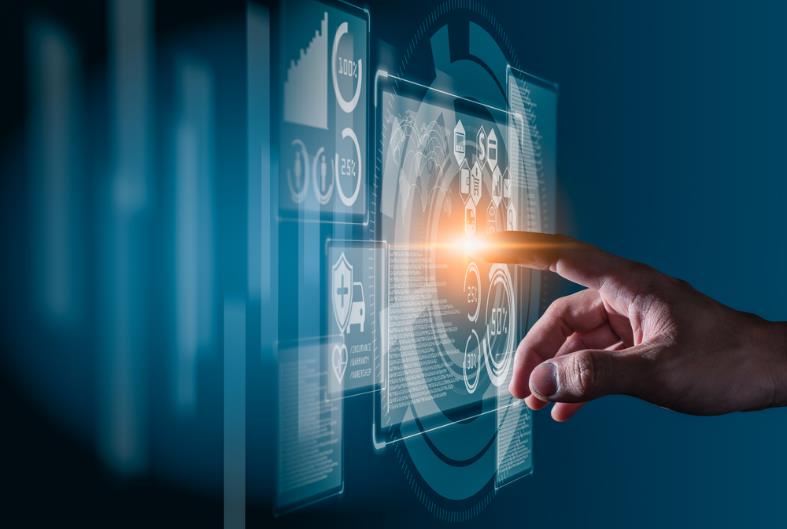 Köszönjük a  figyelmet!
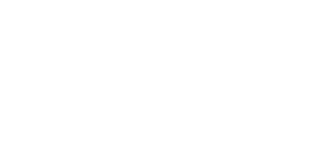 Századvég Közéleti Tudásközpont Alapítvány

Cím: 1037 Budapest, Hidegkuti Nándor u. 8-10.

Telefon: +36 1 479 5280

Fax: +36 1 479 5290

E-mail: szazadveg@szazadveg.hu